Педагогический совет
 «Экономическое воспитание как средство формирования  финансовой  грамотности дошкольников»




Материал подготовила
Старший воспитатель: Е.В. Лисовенко
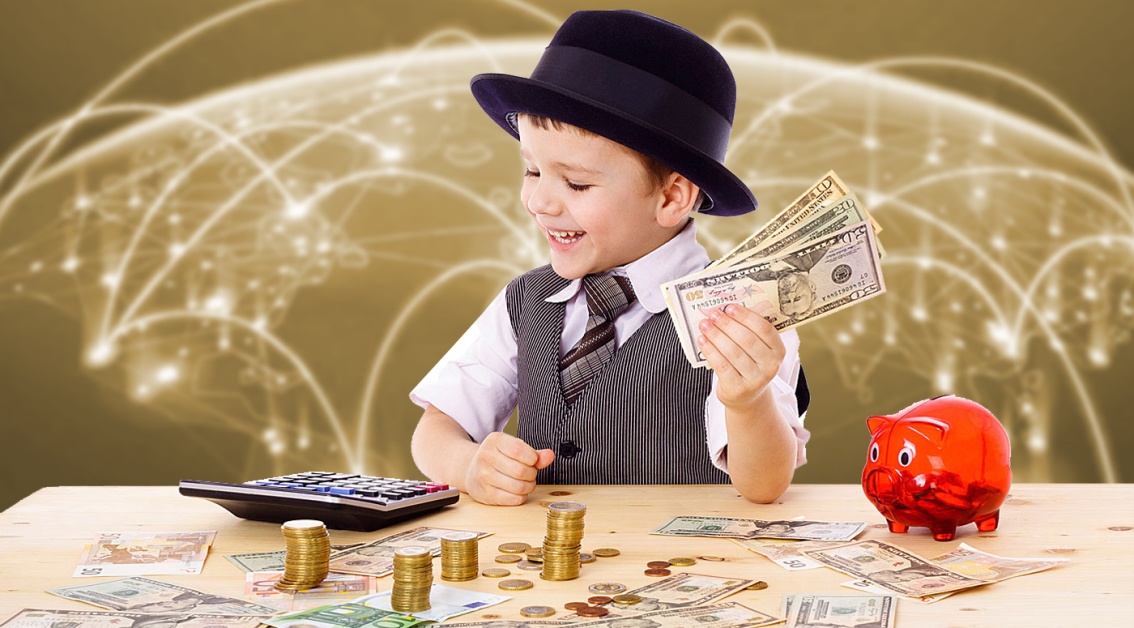 Повестка дня:
1«Значение экономического воспитаниядошкольников». Старший воспитатель:  Лисовенко Е.В. 2. Презентация проектов по финансовой грамотности». Воспитатели групп. (Сигаева А.А.,  Сивкова Е.Д.В.)3. Деловая игра  «Финансовый ринг». Старший воспитатель:  Лисовенко Е.В.4. Итоги тематического контроля «Определение эффективности работы педагогов по формированию элементарных математических представлений у дошкольников». Старший воспитатель:  Лисовенко Е.В.5. Итоги смотра-конкурса  центров познавательного развития «Занимательная математика». Старший воспитатель:  Лисовенко Е.В.6. Итоги выставки - конкурса поделок и игровых пособий «Математика вокруг нас». Старший воспитатель:  Лисовенко Е.В. 7. ТЕКущие вопросы.8. Проект решения педагогического совета.
ФИНАНСОВАЯ ГРАМОТНОСТЬ — это умение использовать знания и навыки для принятия правильных решений, связанных с деньгами и тратами.ЭКОНОМИЧЕСКОЕ ВОСПИТАНИЕ ДОШКОЛЬНИКОВ – часть общей системы воспитания, организованный педагогический процесс, направленный на формирование бережного отношения к окружающему миру ценностей
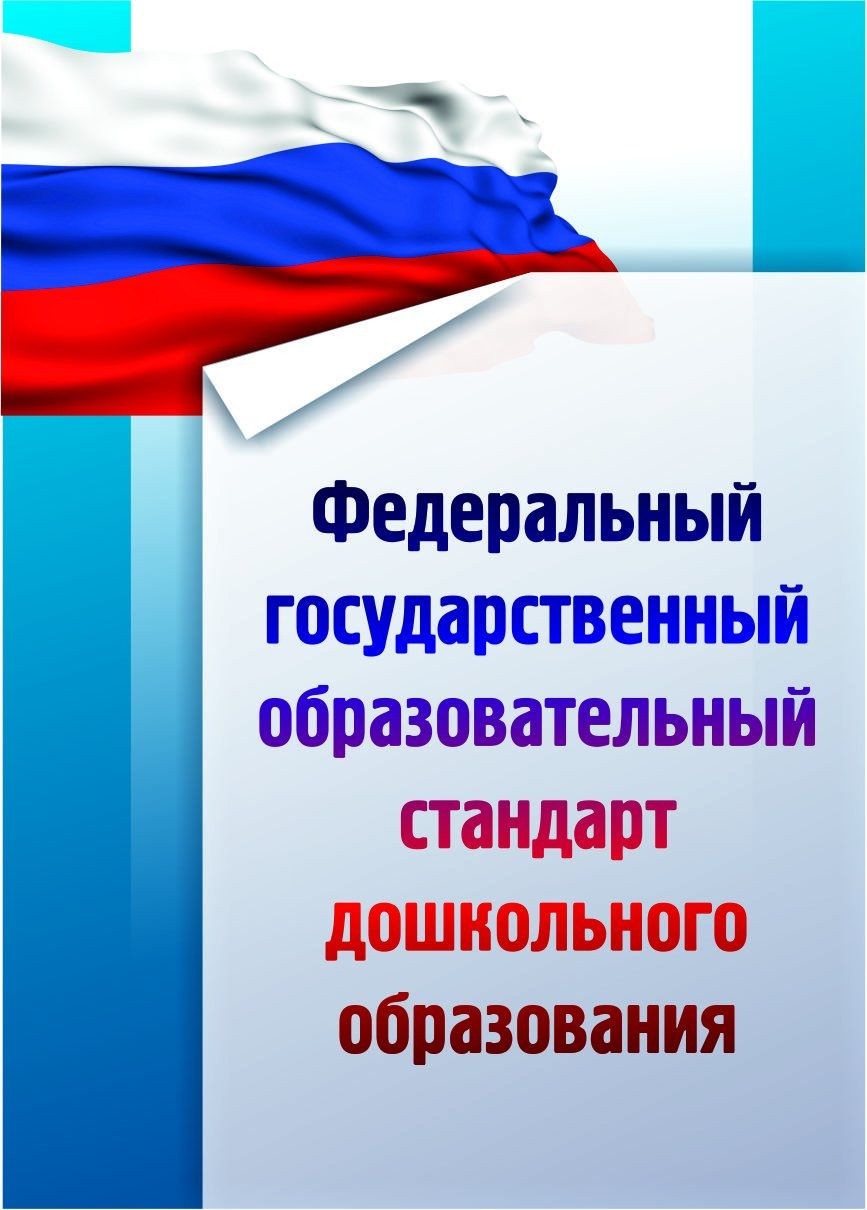 ФГОС ДО ставит  задачу формирования общей культуры личности детей. Экономическая культура личности дошкольника характеризуется наличием первичных представлений об экономических категориях, без которых невозможно формирование финансовой грамотности.
Формы работы:
1 Игры:
- сюжетно-ролевые игры;
- сюжетно-дидактические игры;
- коммерческие игры;
- интеллектуальные игры;
- игры-путешествия.
2. Развлечения, конкурсы, праздники.
3. НОД.
4. Проблемные ситуации.
5. Чтение художественной литературы.
«Проектная еятельность  по финансовой грамотности»
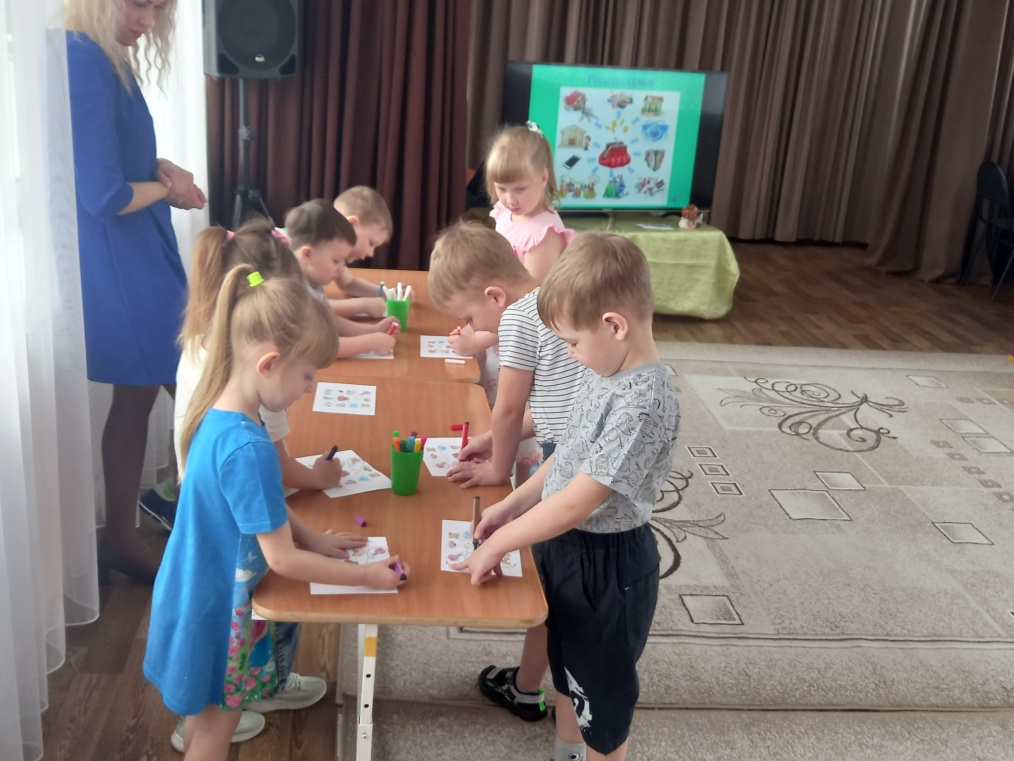 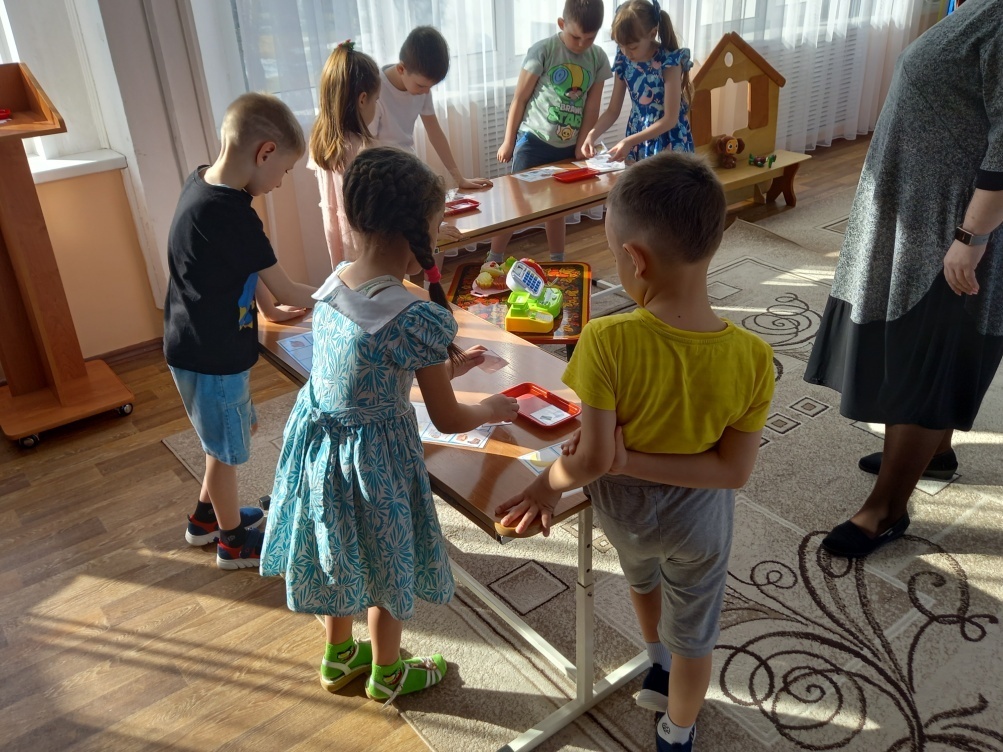 Нод по финансовой грамотности «Реклама-помощница торговли»
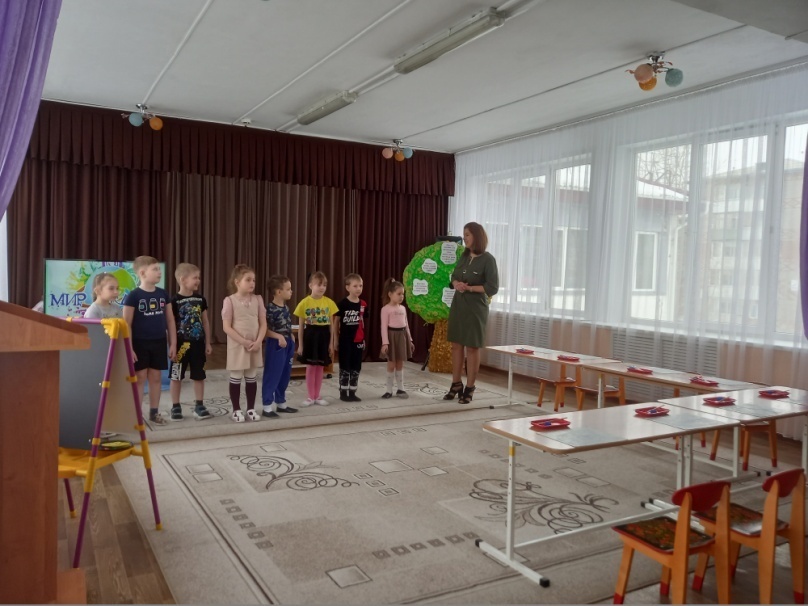 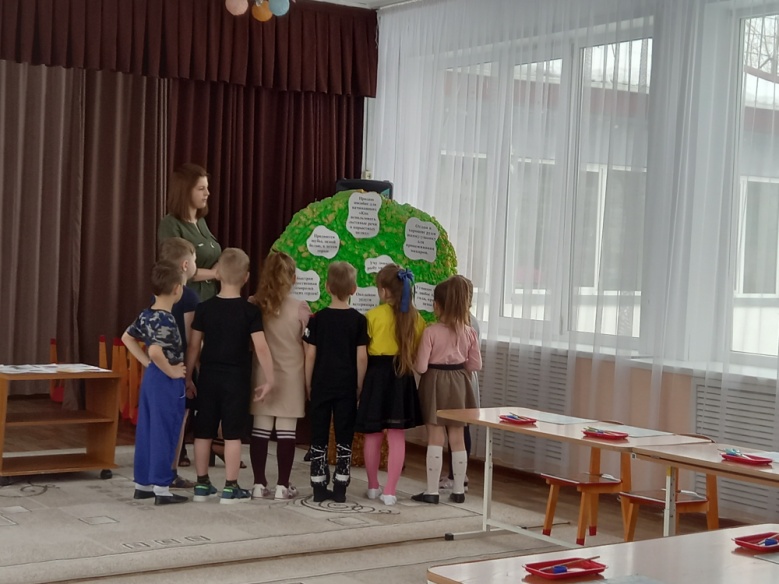 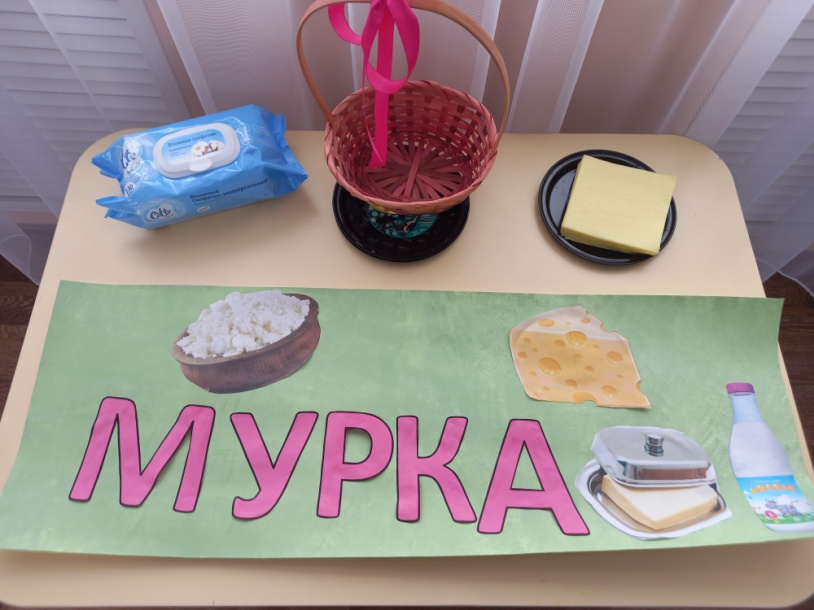 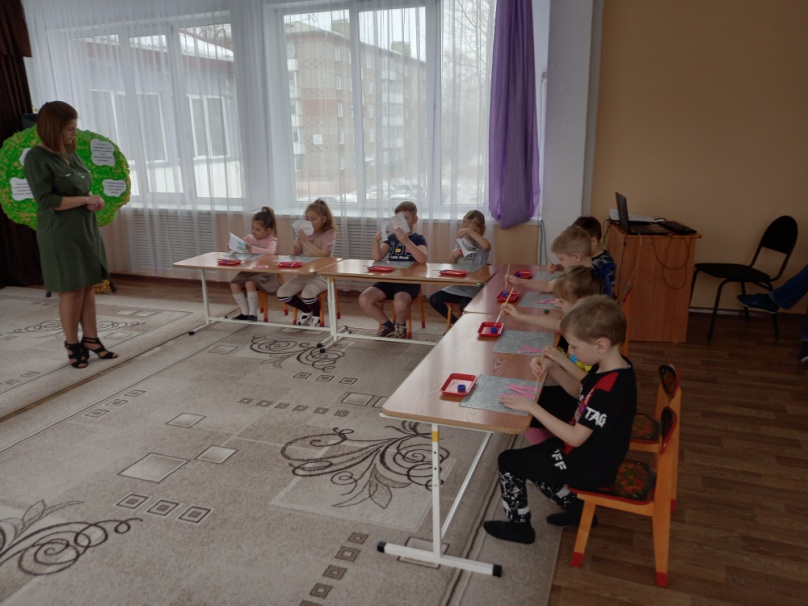 Нод по финансовой грамотности «Невероятные приключения с попугаем Кешей в стране финансии»
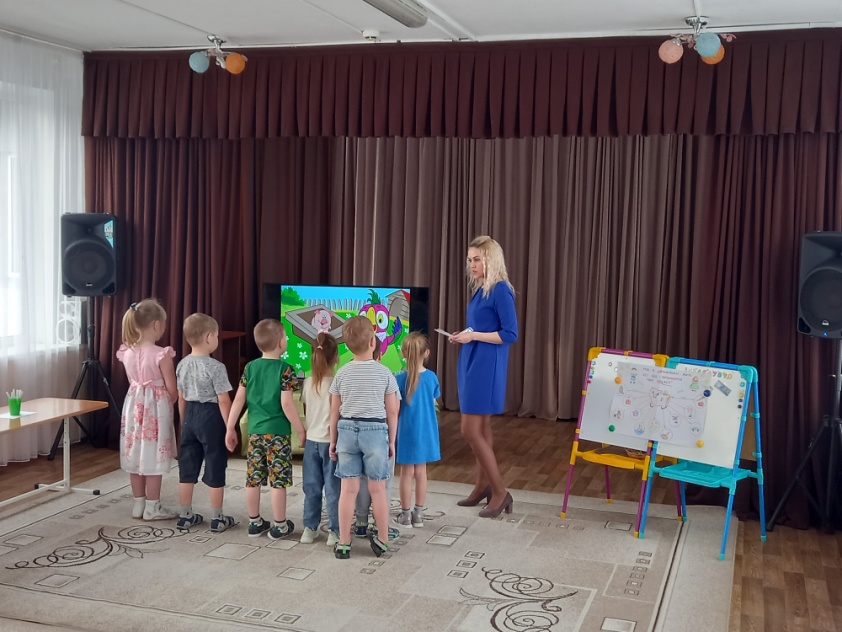 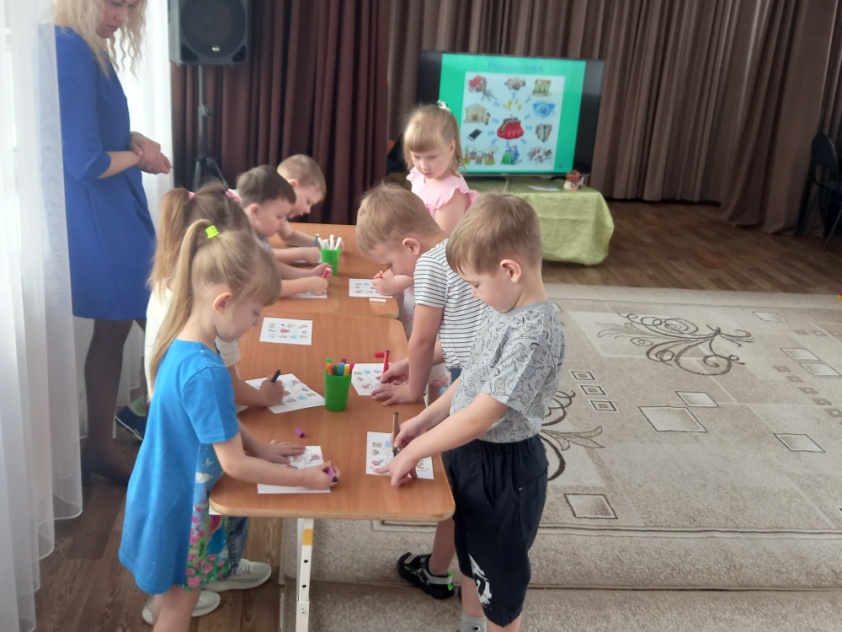 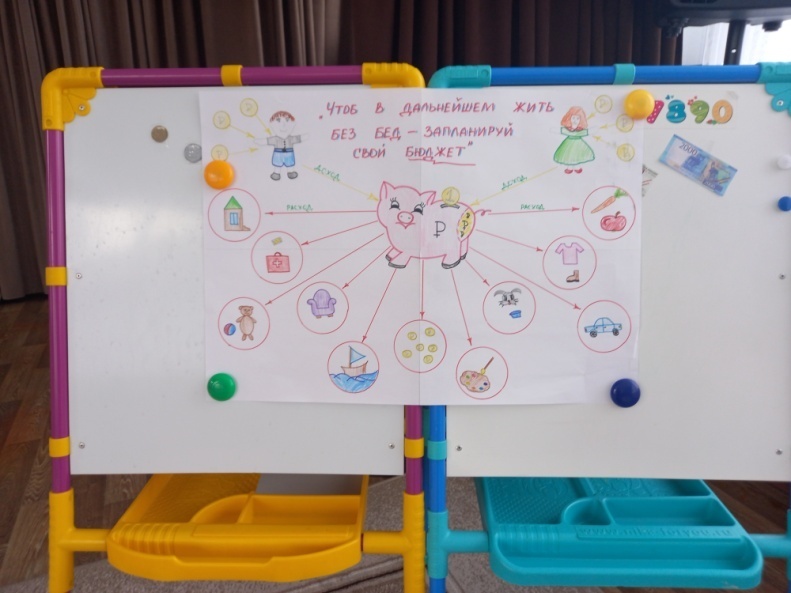 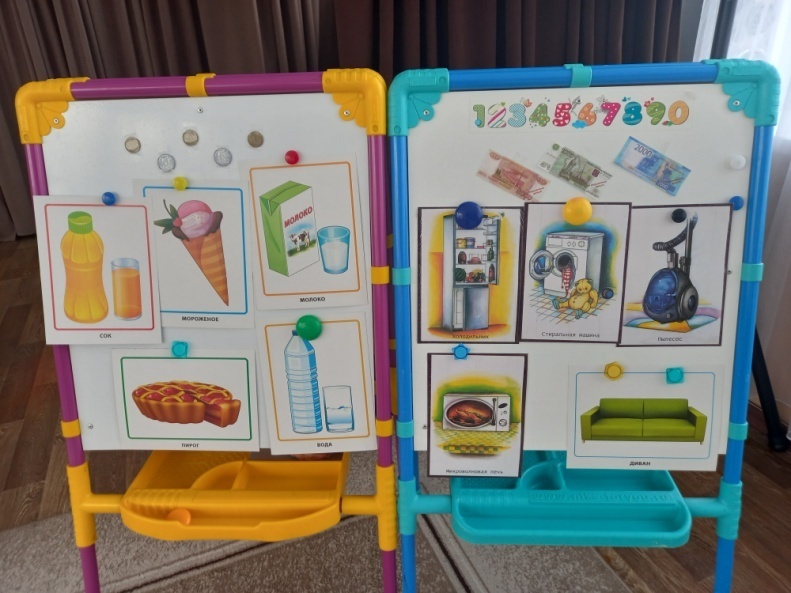 Нод по финансовой грамотности «В поисках сокровищ»
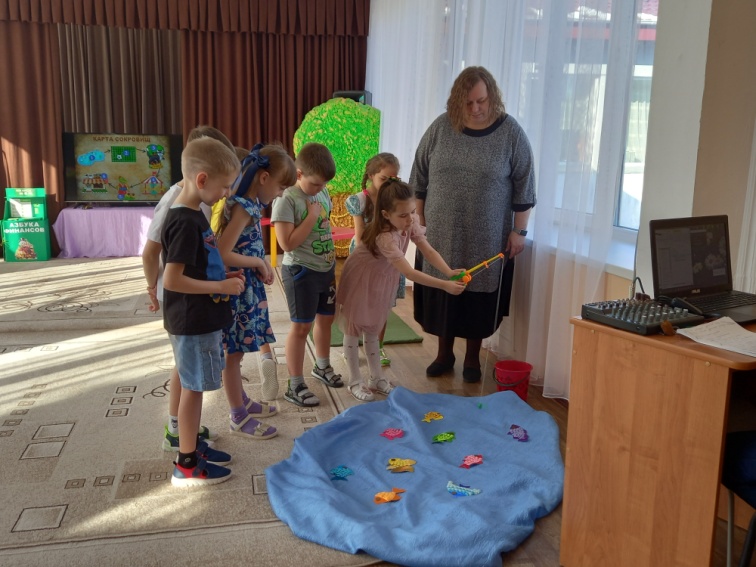 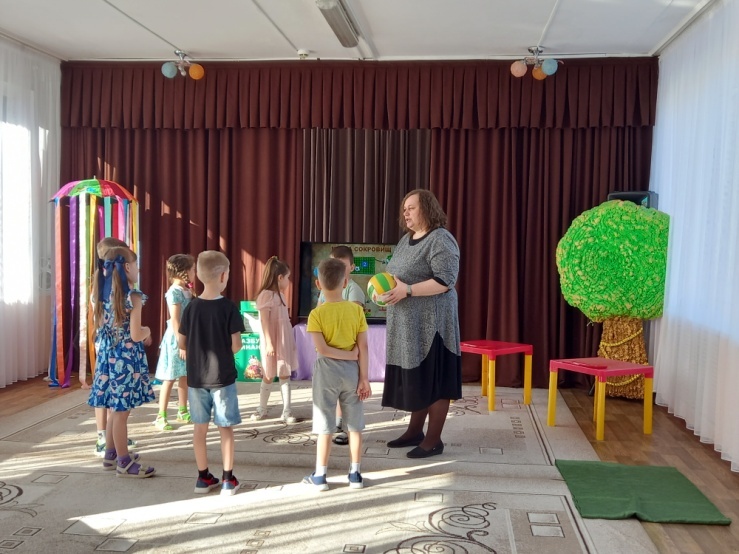 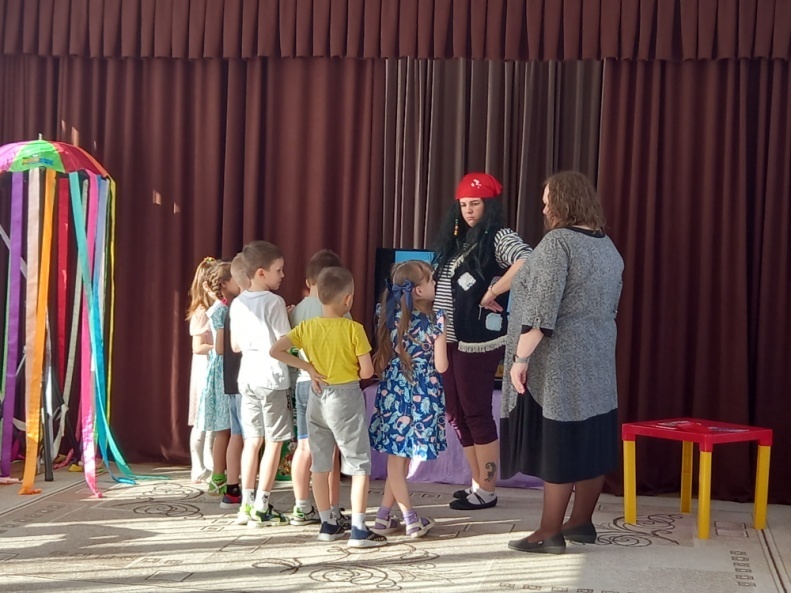 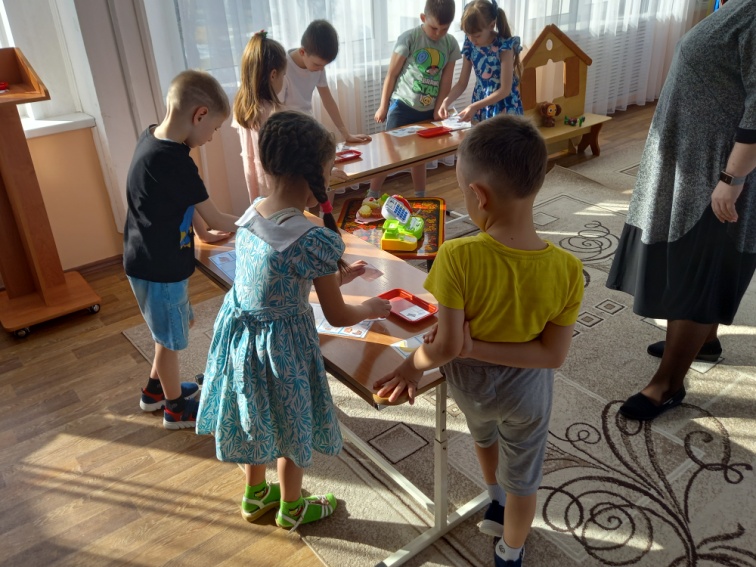 ДЕЛОВАЯ ИГРА «ФИНАНСОВЫЙ РИНГ»

РАЗМИНКА

ЗАДАНИЕ №1. 
«ЭКОНОМИКА В СКАЗКАХ»

ЗАДАНИЕ №2. 
«ПРОДОЛЖИТЕ ПРЕДЛОЖЕНИЕ»

ЗАДАНИЕ №3.
 «КТО ПОСЛЕДНИЙ»
ЗАДАНИЕ №4. 
« ПРОДОЛЖИТЕ ПОСЛОВИЦЫ И ПОГОВОРКИ»
О труде
По работе и …
Кончил дело – …
Терпенье и труд …
Труд кормит, а ...
О деньгах, цене
Деньги – не люди, лишними ...
Доход не живет без …
Получишь доход – явится и ...
О купле-продаже, товаре
Хороший товар на полке ...
На что спрос, на то и ...
Кота в мешке покупать ...
О бережливости
Бережливость лучше …
Бережливая вещь два века ...
Запас человека не ...
О лени
Леность наводит на ...
Лень до добра не …
О добре
Доброго держись, а от худого ...
Доброе дело само себя ...
О жадности и зависти
В одну лапу всего не ...
В чужой лодке всегда больше ...
Глаза завидущие, руки ...
Жадность – что река: чем дальше, тем ...
Ни себе, ни ...
ЗАДАНИЕ №5.  «ВАЛЮТА СТРАН МИРА»
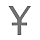 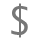 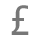 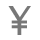 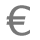 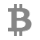 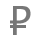 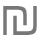 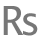 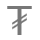 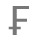 Биткойн  Доллар Евро   Фунт Стерлингов Иена Юань Рубль Шекель Рупия Тугрик Франк
ЗАДАНИЕ  №6. «КРОССВОРД»
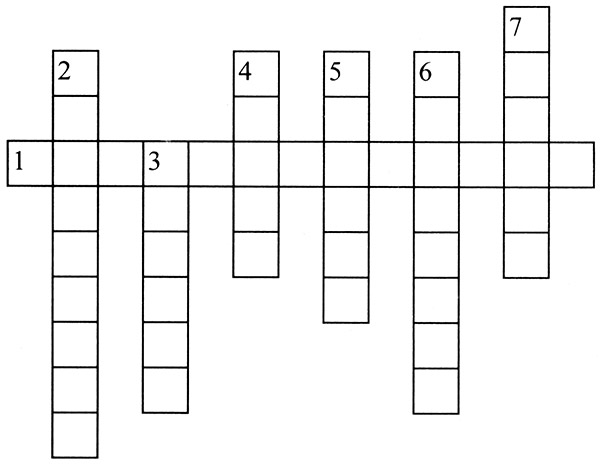 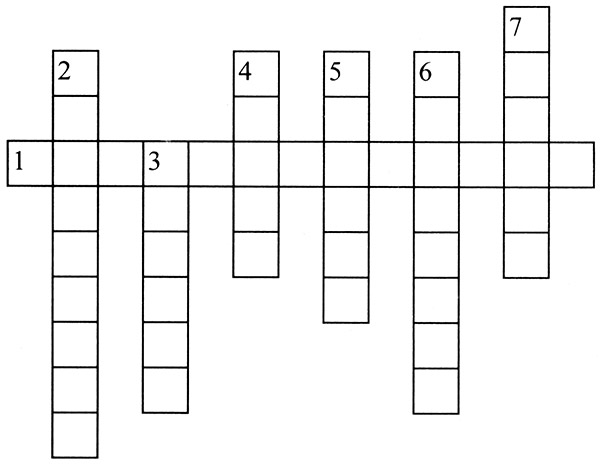 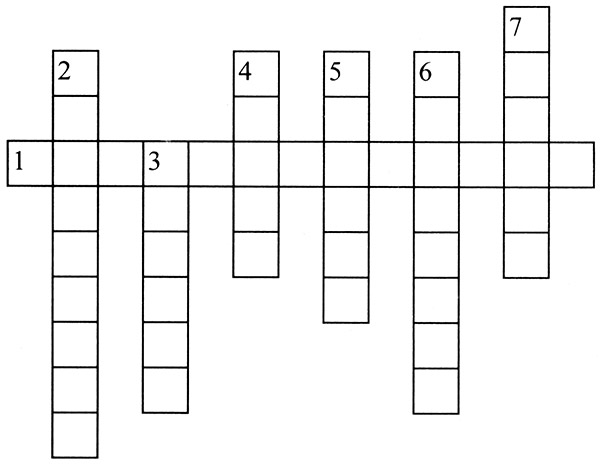 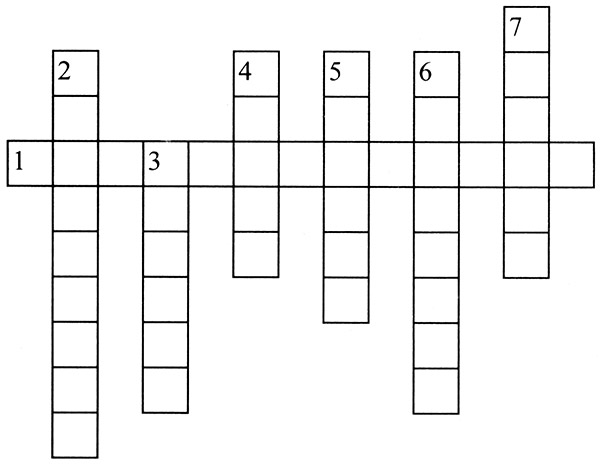 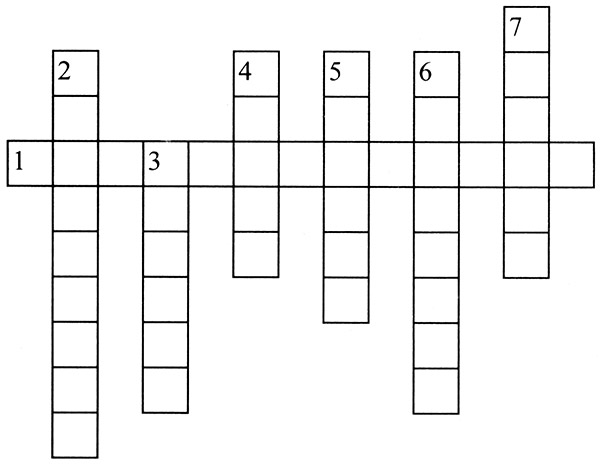 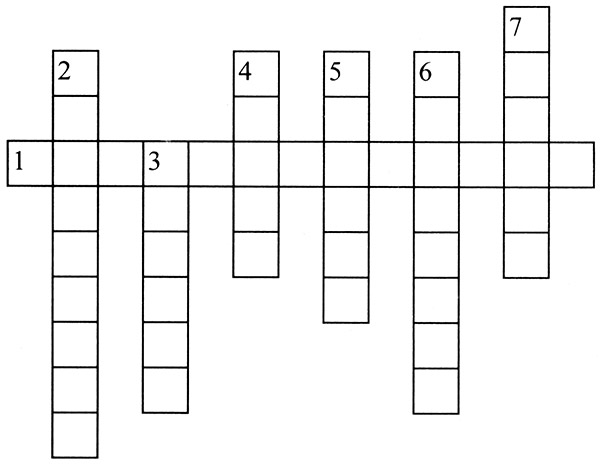 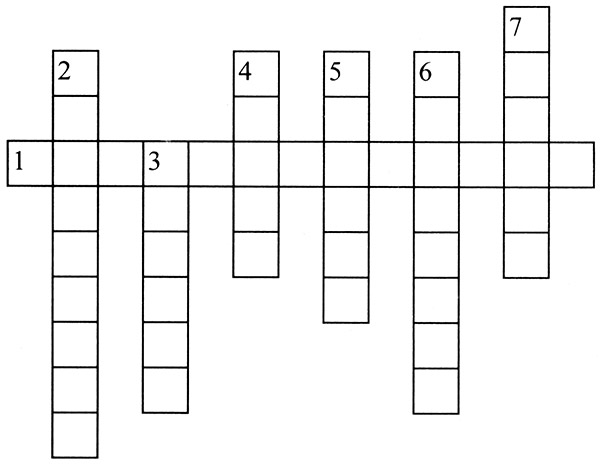 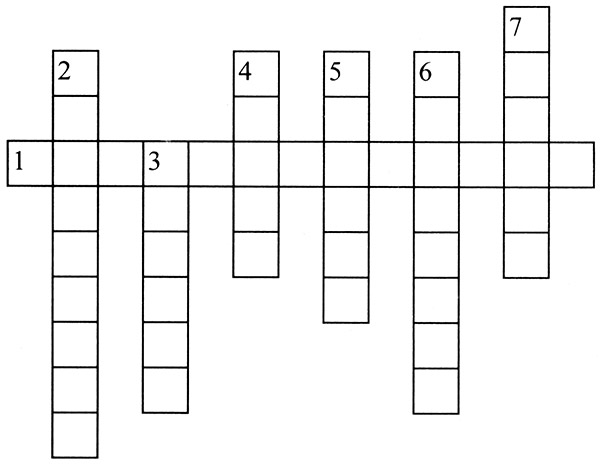 НОД по формированию элементарных математических представлений
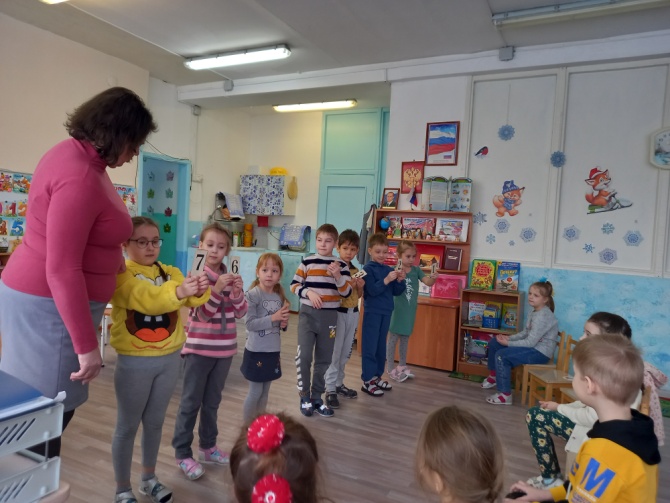 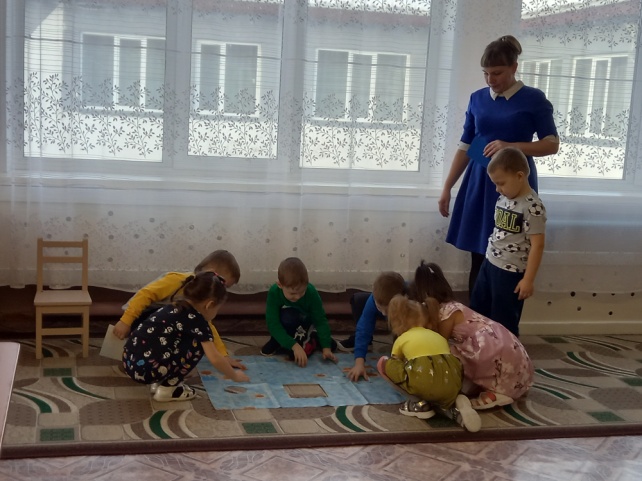 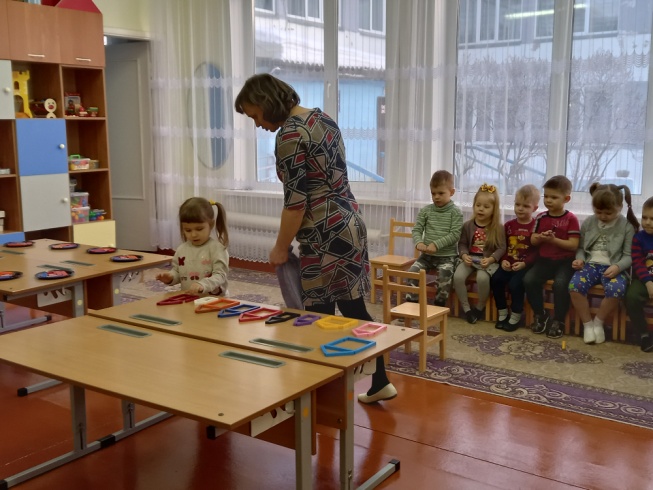 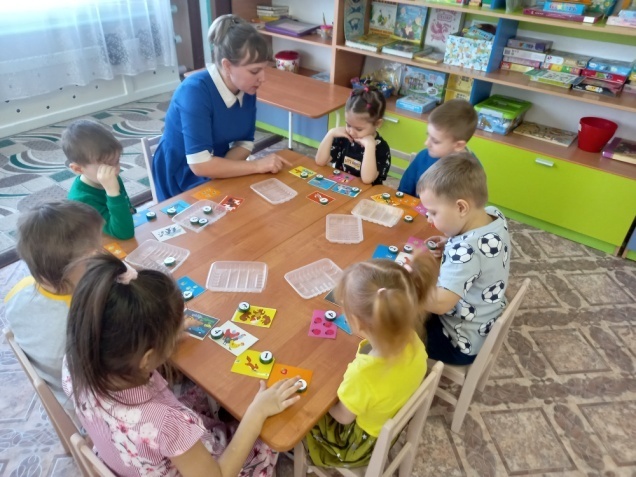 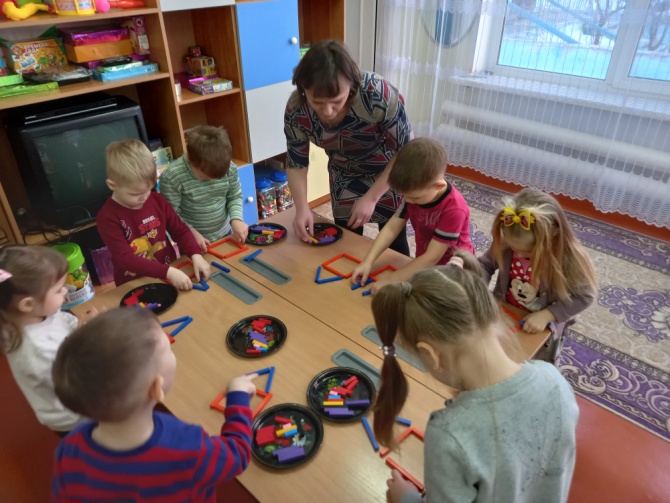 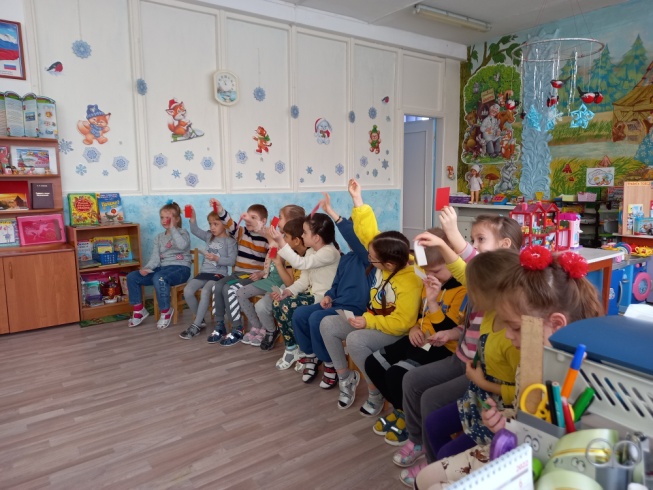 Смотр-конкурс  центров  познавательного развития  «Занимательная математика»
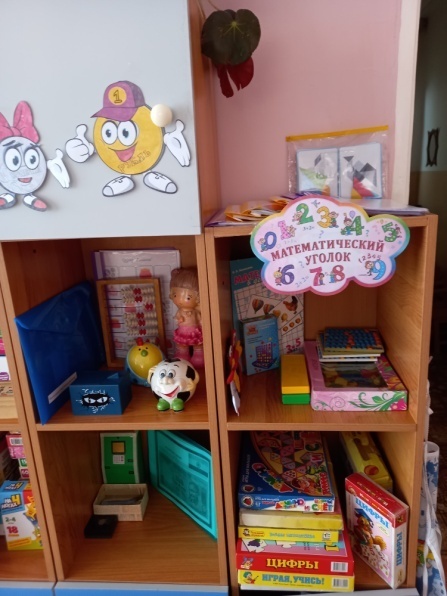 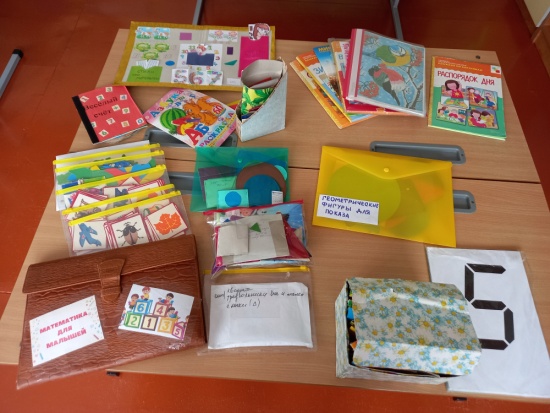 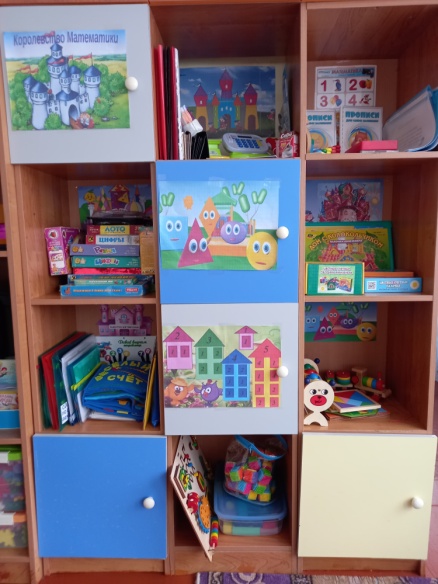 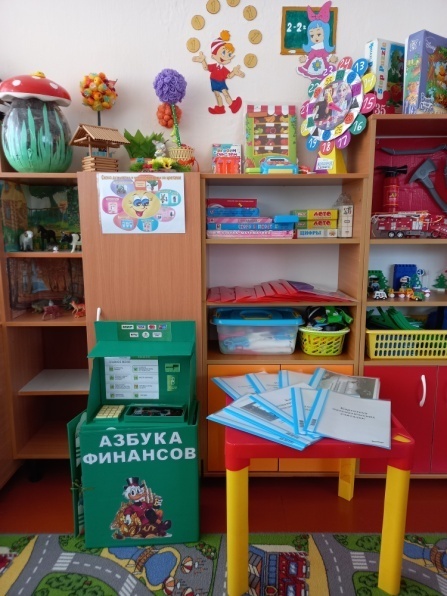 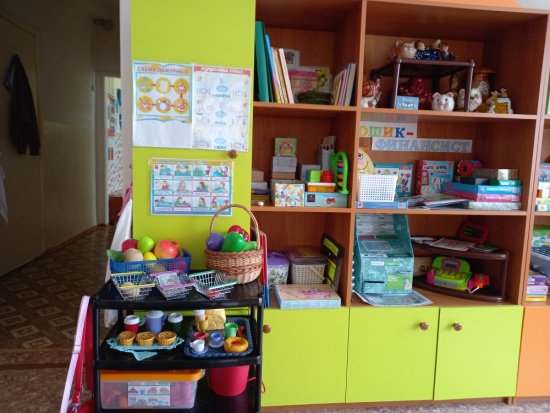 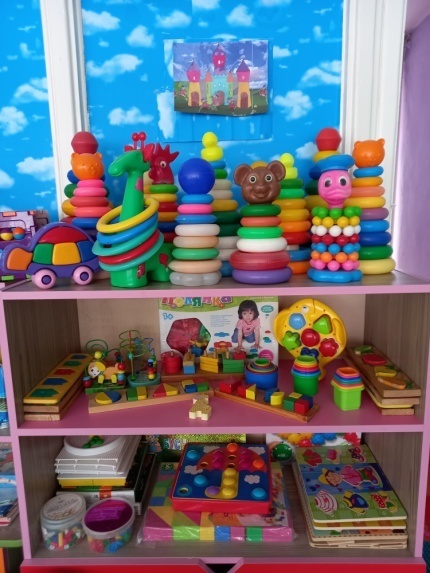 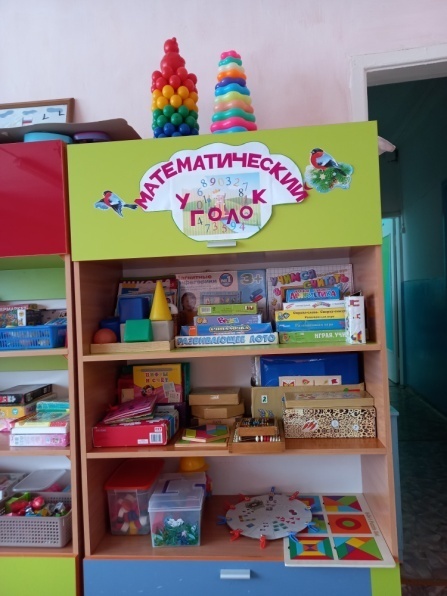 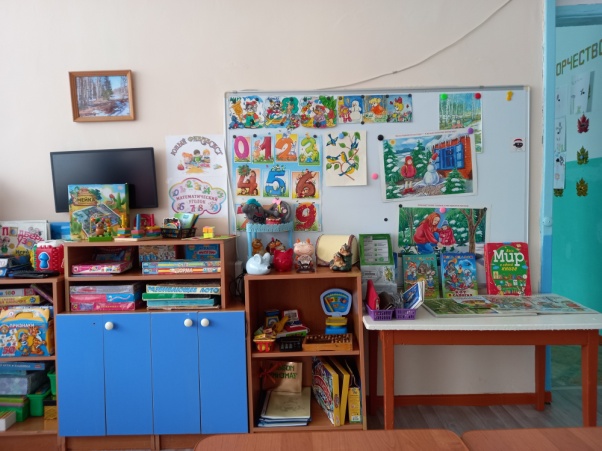 Выставка-конкурс поделок и игровых пособий «математика вокруг нас»
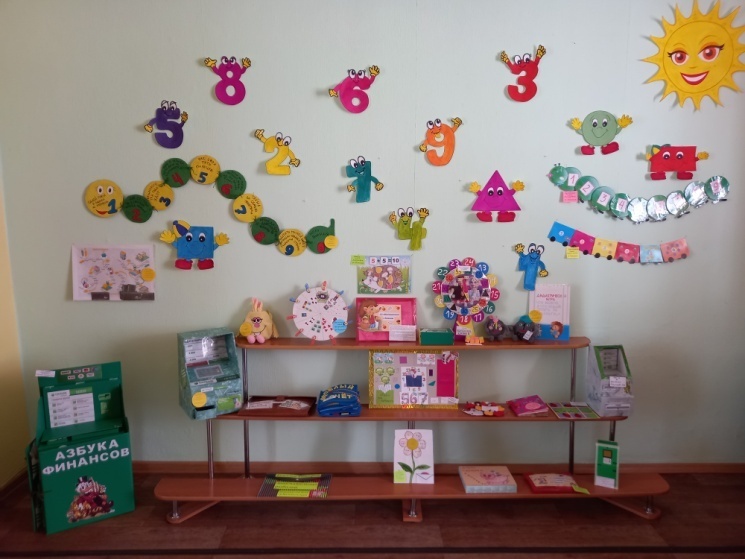 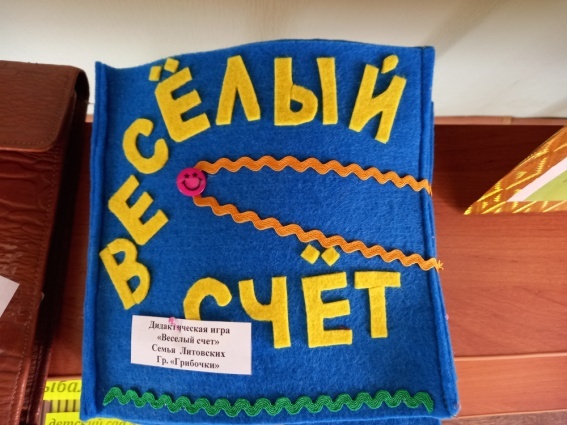 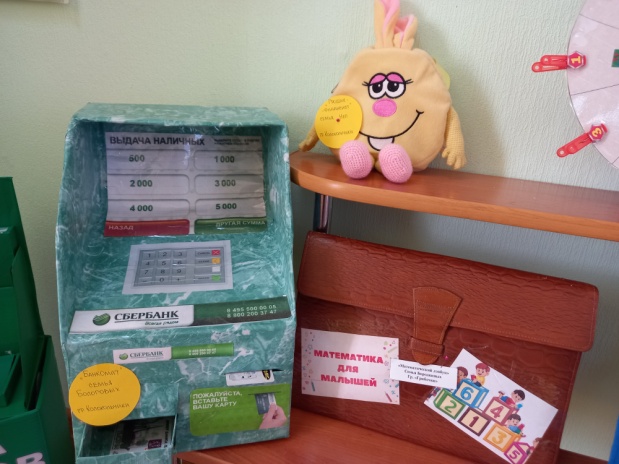 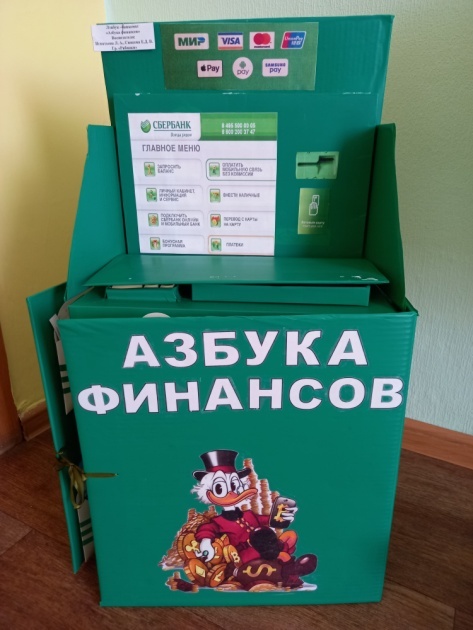 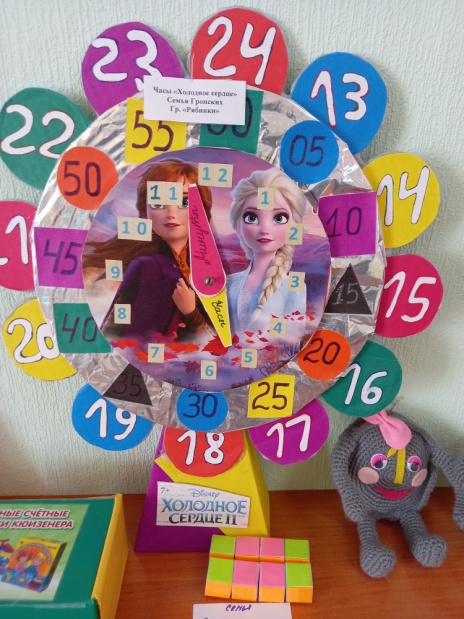 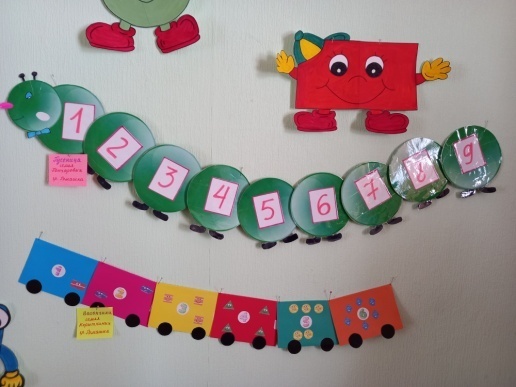 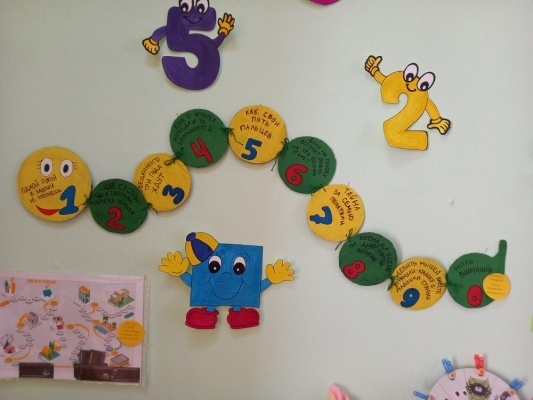 Решения педсовета:1.Организовать предметно-развивающую среду в группах по финансовой грамотности  (подборка методических пособий, дидактических игр, художественной литературы).Срок – сентябрь 2022 .Ответственные – воспитатели, старший воспитатель2.Проводить образовательную деятельность с детьми по формированию основ финансовой грамотности (создание картотеки игр по финансовой грамотности детей старшего дошкольного возраста, организация проектной деятельности, совместная деятельность детей и взрослых в различных видах деятельности, открытые просмотры ООД). Срок –  постоянно Ответственные – воспитатели, старший воспитатель3.Ввести в планы воспитательно-образовательной работы игры, беседы по формированию основ финансовой грамотности у старших дошкольников.                                                                                                                       Срок –  постоянно Ответственные – воспитатели, старший воспитатель4.Планировать и проводить работу с родителями по вопросам экономической грамотности  (наглядная информация, консультации, анкетирование, помощь в организации проектов).  Срок –  постоянно Ответственные – воспитатели, старший воспитатель
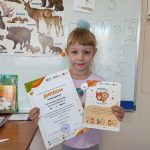 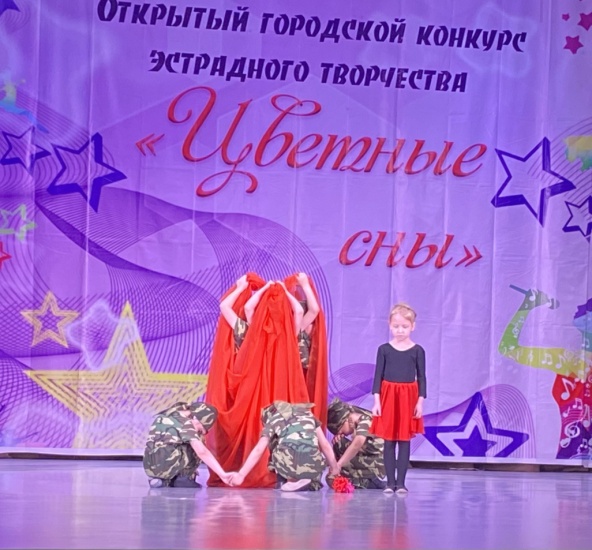 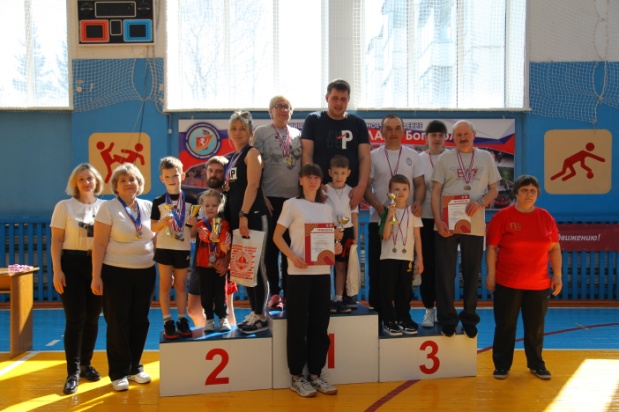 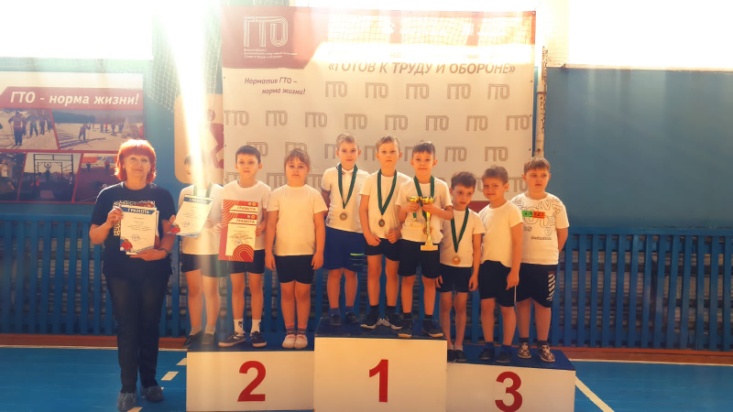 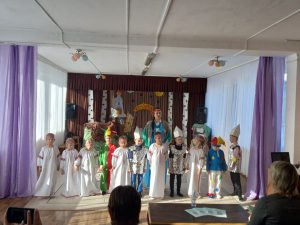 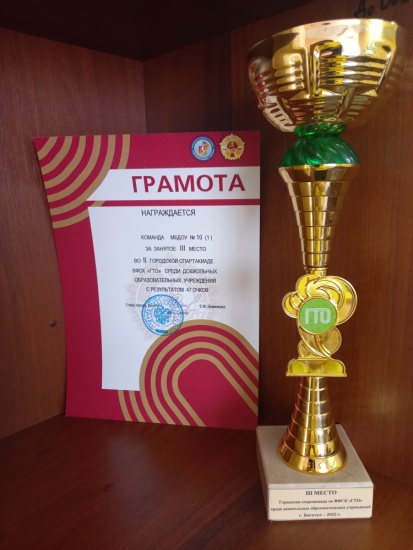 Спасибо за внимание!
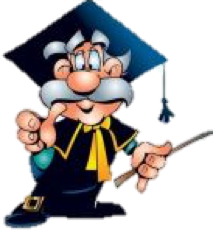